A FLOCK OF 
IDEAS
SLOGAN GOES HERE
PowerPoint is a complete presentation graphic package it gives you everything you need to produce a professional-looking presentation
xiazaii
INDEX
03.
01.
SLIDE MAIN TITLE
SLIDE MAIN TITLE
02.
04.
SLIDE MAIN TITLE
SLIDE MAIN TITLE
01
SLIDE COPY
CONTENTS SUB TITLE
PowerPoint is a complete presentation graphic package it gives you everything you need to produce a professional-looking presentation
Introduction
4
PowerPoint is a complete presentation graphic package it gives you everything you need to produce a professional-looking presentation
01
Lorem Ipsum is simply dummy text of the printing and typesetting industry.
Lorem Ipsum has been the industry's standard dummy text ever since the 1500s, when an unknown printer took a galley of type and scrambled it to make a type specimen book.
02
Lorem Ipsum is simply dummy text of the printing and typesetting industry.
Lorem Ipsum has been the industry's standard dummy text ever since the 1500s, when an unknown printer took a galley of type and scrambled it to make a type specimen book.
03
Lorem Ipsum is simply dummy text of the printing and typesetting industry.
Lorem Ipsum has been the industry's standard dummy text ever since the 1500s, when an unknown printer took a galley of type and scrambled it to make a type specimen book.
04
Lorem Ipsum is simply dummy text of the printing and typesetting industry.
Lorem Ipsum has been the industry's standard dummy text ever since the 1500s, when an unknown printer took a galley of type and scrambled it to make a type specimen book.
Professional team
5
PowerPoint is a complete presentation graphic package it gives you everything you need to produce a professional-looking presentation
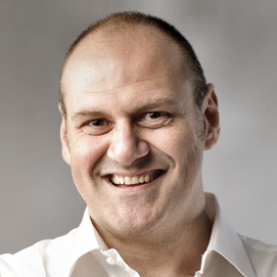 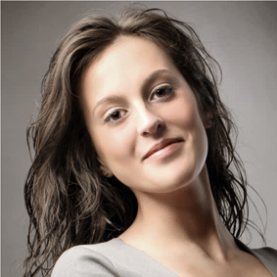 STYLISH DESIGN
STYLISH DESIGN
Lorem Ipsum is simply dummy text of the printing and typesetting industry.
Lorem Ipsum is simply dummy text of the printing and typesetting industry.
VALUE 1
VALUE 1
VALUE 2
VALUE 2
VALUE 3
VALUE 3
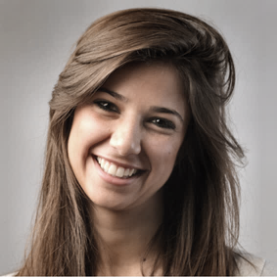 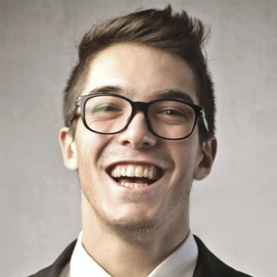 STYLISH DESIGN
STYLISH DESIGN
Lorem Ipsum is simply dummy text of the printing and typesetting industry.
Lorem Ipsum is simply dummy text of the printing and typesetting industry.
VALUE 1
VALUE 1
VALUE 2
VALUE 2
VALUE 3
VALUE 3
Line chart
6
PowerPoint is a complete presentation graphic package it gives you everything you need to produce a professional-looking presentation
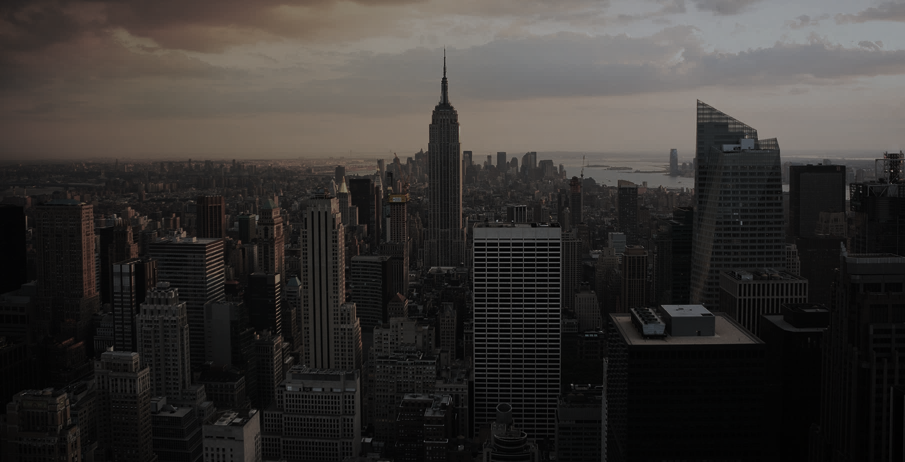 Lorem Ipsum is simply dummy text of the printing and typesetting industry. Lorem Ipsum has been the industry's standard dummy text ever since the 1500s, when an unknown printer took a galley of type and scrambled it to make a type specimen book.
Infographic elements
7
PowerPoint is a complete presentation graphic package it gives you everything you need to produce a professional-looking presentation
Lorem Ipsum is simply dummy text of the printing and typesetting industry.
Design inspiration for presentation
We create PowerPoint templates based on new visual trend that’s fresh, relevant and always on the cutting edge.
Catch the feel of design in contemporary colors and styles.
Lorem Ipsum is simply dummy text of the printing and typesetting industry.
Lorem Ipsum is simply dummy text of the printing and typesetting industry.
Our user-friendly and functional search engine helps you locate the right templates, effectively saving your time.
Bar chart
8
PowerPoint is a complete presentation graphic package it gives you everything you need to produce a professional-looking presentation
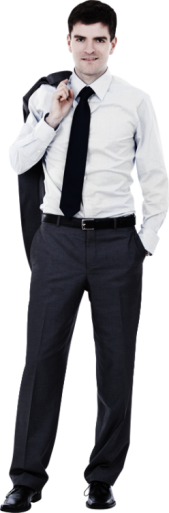 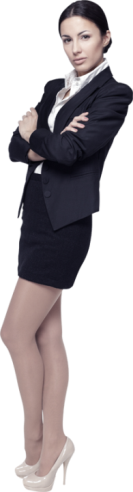 VALUE 1
VALUE 2
VALUE 3
VALUE 4
VALUE 5
MAN
WOMAN
Lorem Ipsum is simply dummy text of the printing and typesetting industry.
Lorem Ipsum is simply dummy text of the printing and typesetting industry.
Table chart
9
PowerPoint is a complete presentation graphic package it gives you everything you need to produce a professional-looking presentation
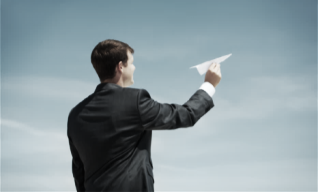 MORE CHOICES AND VISUAL TRENDS
Lorem Ipsum is simply dummy text of the printing and typesetting industry.
Lorem Ipsum has been the industry's standard dummy text ever since the 1500s, when an unknown printer took a galley of type and scrambled it to make a type specimen book.
PPT模板下载：www.1ppt.com/moban/     行业PPT模板：www.1ppt.com/hangye/ 
节日PPT模板：www.1ppt.com/jieri/           PPT素材下载：www.1ppt.com/sucai/
PPT背景图片：www.1ppt.com/beijing/      PPT图表下载：www.1ppt.com/tubiao/      
优秀PPT下载：www.1ppt.com/xiazai/        PPT教程： www.1ppt.com/powerpoint/      
Word教程： www.1ppt.com/word/              Excel教程：www.1ppt.com/excel/  
资料下载：www.1ppt.com/ziliao/                PPT课件下载：www.1ppt.com/kejian/ 
范文下载：www.1ppt.com/fanwen/             试卷下载：www.1ppt.com/shiti/  
教案下载：www.1ppt.com/jiaoan/        
字体下载：www.1ppt.com/ziti/
Pie chart
10
PowerPoint is a complete presentation graphic package it gives you everything you need to produce a professional-looking presentation
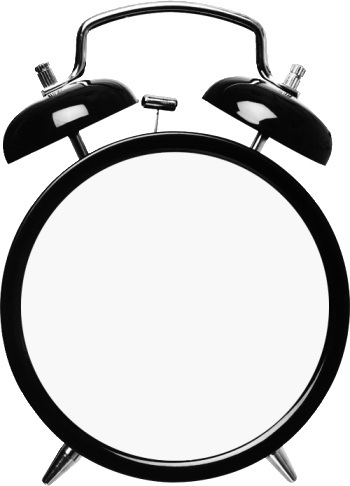 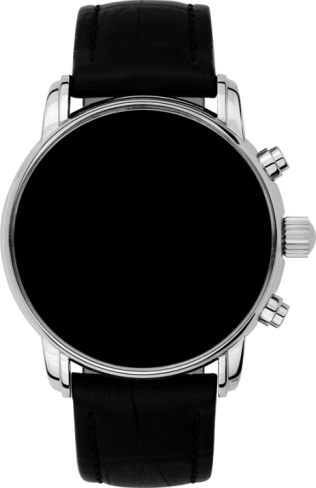 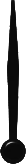 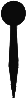 EYE-CATCHING VISUAL
CONTEMPORARY COLORS
Lorem Ipsum is simply dummy text of the printing and typesetting industry.
Lorem Ipsum is simply dummy text of the printing and typesetting industry.
Column text
11
PowerPoint is a complete presentation graphic package it gives you everything you need to produce a professional-looking presentation
VISUAL APPEALING
VISUAL APPEALING
We create PowerPoint templates based on new visual trend that’s fresh, relevant and always on the cutting edge.
Lorem Ipsum is simply dummy text of the printing and typesetting industry. Lorem Ipsum has been the industry's standard dummy text ever since the 1500s, when an unknown printer took a galley of type and scrambled it to make a type specimen book. It has survived not only five centuries, but also the leap into electronic typesetting, remaining essentially unchanged.
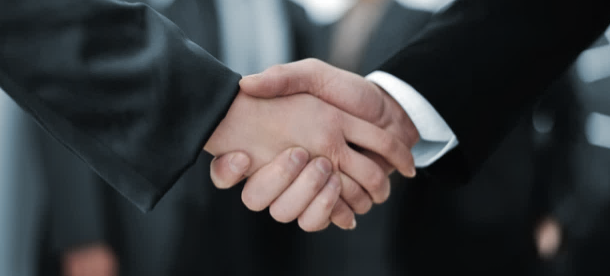 Lorem Ipsum is simply dummy text of the printing and typesetting industry. Lorem Ipsum has been the industry's standard dummy text ever since the 1500s, when an unknown printer took a galley of type and scrambled it to make a type specimen book. It has survived not only five centuries, but also the leap into electronic typesetting, remaining essentially unchanged.
STYLISH DESIGN
STYLISH DESIGN
Swot diagram
12
PowerPoint is a complete presentation graphic package it gives you everything you need to produce a professional-looking presentation
Catch the feel of design in contemporary colors and styles.
Catch the feel of design in contemporary colors and styles.
T
S
Lorem Ipsum is simply dummy text of the printing and typesetting industry.
Lorem Ipsum is simply dummy text of the printing and typesetting industry.
Threats
Strengths
PowerPoint is a complete presentation graphic package it gives you everything you need to produce a professional-looking presentation.
PowerPoint is a complete presentation graphic package it gives you everything you need to produce a professional-looking presentation.
S.W.O.T
Catch the feel of design in contemporary colors and styles.
Catch the feel of design in contemporary colors and styles.
Lorem Ipsum is simply dummy text of the printing and typesetting industry.
Lorem Ipsum is simply dummy text of the printing and typesetting industry.
Weakness
Opportunities
PowerPoint is a complete presentation graphic package it gives you everything you need to produce a professional-looking presentation.
PowerPoint is a complete presentation graphic package it gives you everything you need to produce a professional-looking presentation.
W
O
Bar chart
13
PowerPoint is a complete presentation graphic package it gives you everything you need to produce a professional-looking presentation
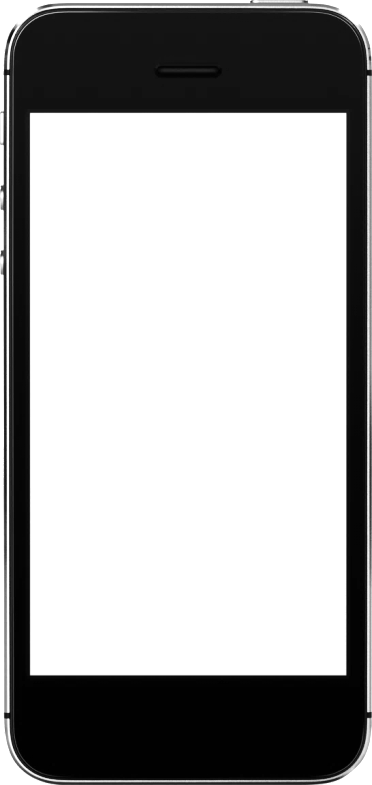 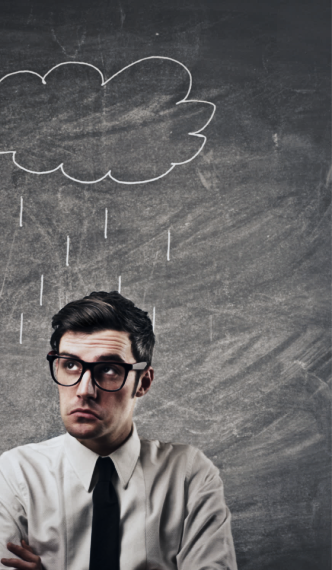 VALUE 1
VALUE 2
VALUE 3
VALUE 4
VALUE 5
TOP QUALITY DESIGN
PowerPoint offers word processing, outlining, drawing, graphing, and presentation management tools- all designed to be easy to use and learn.
Infographic elements
14
PowerPoint is a complete presentation graphic package it gives you everything you need to produce a professional-looking presentation
STYLISH DESIGN
PowerPoint is a complete presentation graphic package it gives you everything you need to produce a professional-looking presentation.
STYLISH DESIGN
PowerPoint is a complete presentation graphic package it gives you everything you need to produce a professional-looking presentation.
VISUAL APPEALING
PowerPoint is a complete presentation graphic package it gives you everything you need to produce a professional-looking presentation.
VISUAL APPEALING
PowerPoint is a complete presentation graphic package it gives you everything you need to produce a professional-looking presentation.
Table diagram
15
PowerPoint is a complete presentation graphic package it gives you everything you need to produce a professional-looking presentation
STYLISH DESIGN
STYLISH DESIGN
STYLISH DESIGN
200$
300$
100$
Lorem Ipsum is simply dummy text of the printing and typesetting industry.
Lorem Ipsum has been the industry's standard dummy text ever since the 1500s, when an unknown printer took a galley of type and scrambled it to make a type specimen book.
Lorem Ipsum is simply dummy text of the printing and typesetting industry.
Lorem Ipsum has been the industry's standard dummy text ever since the 1500s, when an unknown printer took a galley of type and scrambled it to make a type specimen book.
Lorem Ipsum is simply dummy text of the printing and typesetting industry.
Lorem Ipsum has been the industry's standard dummy text ever since the 1500s, when an unknown printer took a galley of type and scrambled it to make a type specimen book.
Column chart
16
PowerPoint is a complete presentation graphic package it gives you everything you need to produce a professional-looking presentation
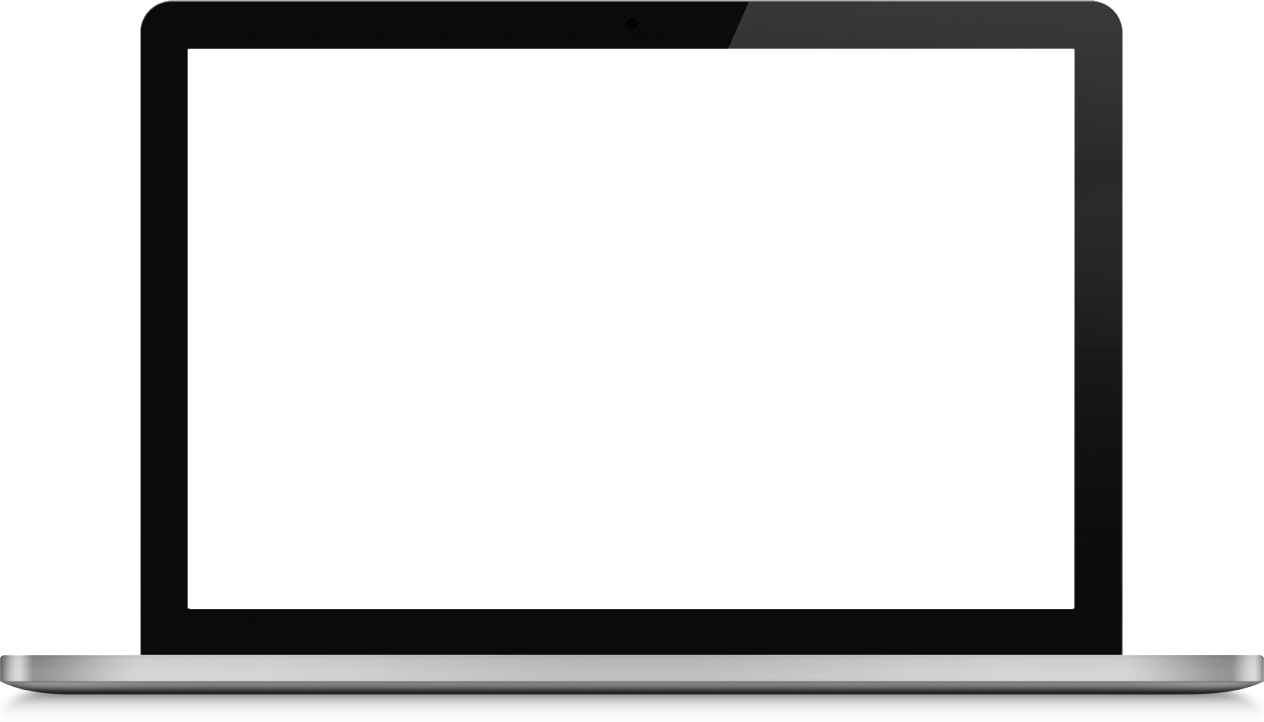 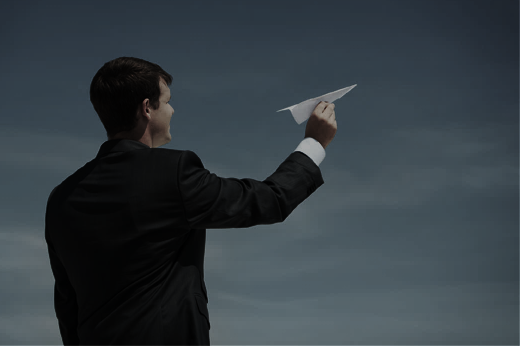 2014
2015
Lorem Ipsum is simply dummy text of the printing and typesetting industry. Lorem Ipsum has been the industry's standard dummy text ever since the 1500s, when an unknown printer took a galley of type and scrambled it to make a type specimen book.
Column text
17
PowerPoint is a complete presentation graphic package it gives you everything you need to produce a professional-looking presentation
01
02
03
04
05
Lorem Ipsum is simply dummy text of the printing and typesetting industry. Lorem Ipsum has been the industry's standard dummy text ever since the 1500s, when an unknown printer took a galley of type and scrambled it to make a type specimen book.
It has survived not only five centuries, but also the leap into electronic typesetting, remaining essentially unchanged. It was popularised in the 1960s with the release of Letraset sheets containing Lorem Ipsum passages, and more recently with desktop publishing software like Aldus PageMaker including versions of Lorem Ipsum.
Lorem Ipsum is simply dummy text of the printing and typesetting industry. Lorem Ipsum has been the industry's standard dummy text ever since the 1500s, when an unknown printer took a galley of type and scrambled it to make a type specimen book.
PowerPoint is a complete presentation graphic package it gives you everything you need to produce a professional-looking presentation.
Image box
18
PowerPoint is a complete presentation graphic package it gives you everything you need to produce a professional-looking presentation
EYE-CATCHING VISUAL
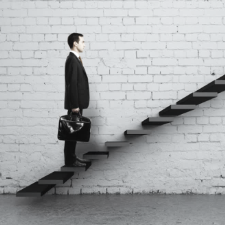 PowerPoint offers word processing, outlining, drawing, graphing, and presentation management tools- all designed to be easy to use and learn.
Catch the feel of design in contemporary colors and styles.
STYLISH DESIGN
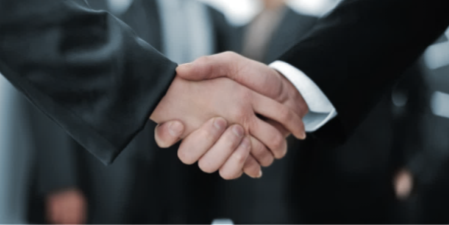 SLEEK DIAGRAM & CHART
PowerPoint offers word processing, outlining, drawing, graphing, and presentation management tools- all designed to be easy to use and learn.
Catch the feel of design in contemporary colors and styles.
VISUAL APPEALING
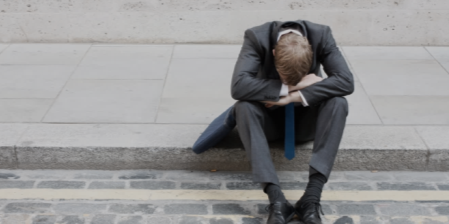 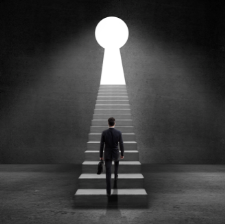 VISUAL APPEALING
STYLISH DESIGN
STYLISH DESIGN
Global map
19
PowerPoint is a complete presentation graphic package it gives you everything you need to produce a professional-looking presentation
Europe
North
America
Asia
Catch the feel of design in contemporary colors and styles.
Africa
South
America
Oceania
Catch the feel of design in contemporary colors and styles.
STYLISH DESIGN
STYLISH DESIGN
THANK YOU FOR LISTENING